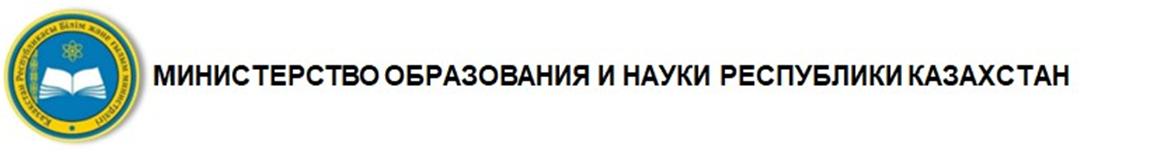 ҚАЗАҚСТАН РЕСПУБЛИКАСЫ БІЛІМ ЖӘНЕ ҒЫЛЫМ МИНИСТРЛІГІ
Білім және ғылым саласында сапаны қамтамасыз ету комитеті
Білім алушылардың білім жетістіктерінің мониторингісі
Білім алушылардың білім жетістіктерінің мониторингісі
Білім алушылардың білім жетістіктерінің мониторингісі (ББЖМ) білім беру ұйымдарынан тәуелсіз білім  сапасын жүйелі үздіксіз бақылаудың бір түрі болып табылады.
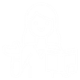 ББЖМ мақсаты: 
  бастауыш және негізгі орта білім беру деңгейінде - сәйкес білім беру деңгейінің жаңартылған МЖБС шеңберінде білім алушылардың білім сапасын бағалау;
  ТжКББ деңгейінде - жалпы білім беретін пәндерді және (немесе) кәсіптік модульдерді немесе жалпы кәсіптік, арнайы пәндерді мемлекеттік жалпыға міндетті ТжКББ стандартына сәйкес меңгеру деңгейін анықтау.
Жыл сайын өткізіледі:

мектептерде– көктемде
(сәуір), 
  
 колледждерде –
күзде
(қараша)

Білім беру ұйымдарын қамту 25% дейін
Бастауыш, негізгі және орта білім беру ұйымдарында ( 4, 9 сыныптар)
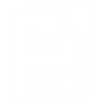 ББЖМ өткізу:
мектептерде 4 және 9-сынып оқушыларының функционалдық сауаттылық деңгейін анықтауға, яғни білім мен дағдыларын күнделікті өмірде қолдануға, сонымен қатар аналитикалық, логикалық ойлауды дамытуға бағытталатын болады;
- колледждерде студенттердің жалпы және кәсіптік құзыреттіліктерінің қалыптасу деңгейін бағалауға бағытталады.
ББЖМ мемлекеттік бақылау түрі болып саналмайды, білім алушы үшін де, білім беру ұйымы үшін де ешқандай құқықтық салдары болмайды. ББЖМ кезінде білім сапасын қамтамасыз ету бойынша ұсыныстар әзірленеді және әдістемелік көмек көрсетіледі.
«Білім алушылардың білім жетістіктерінің мониторингісін өткізу ережелері» әзірленді
Қазақстан Республикасы Білім және ғылым министрінің 2021 жылғы 5 мамырдағы No 204 бұйрығы.
4 және 9 сыныптарға арналған ББЖМ форматы
Компьютерлік тестілеу:
105 минут (35 мин. тестілеу + 15 мин. үзіліс + 24 мин. тестілеу + 15 мин. үзіліс +
16 мин. тестілеу)

Тест тапсырмаларының саны – 30
 Максималды ұпай саны – 30
Компьютерлік тестілеу:
170 минут (60 мин. тестілеу + 10 мин. үзіліс +
25 мин. тестілеу + 10 мин. үзіліс +
65 мин. тестілеу )
Тест тапсырмаларының саны – 75
Максималды ұпай саны – 75
БІЛІМ ЖЕТІСТІКТЕРІНІҢ МОНИТОРИНГІ
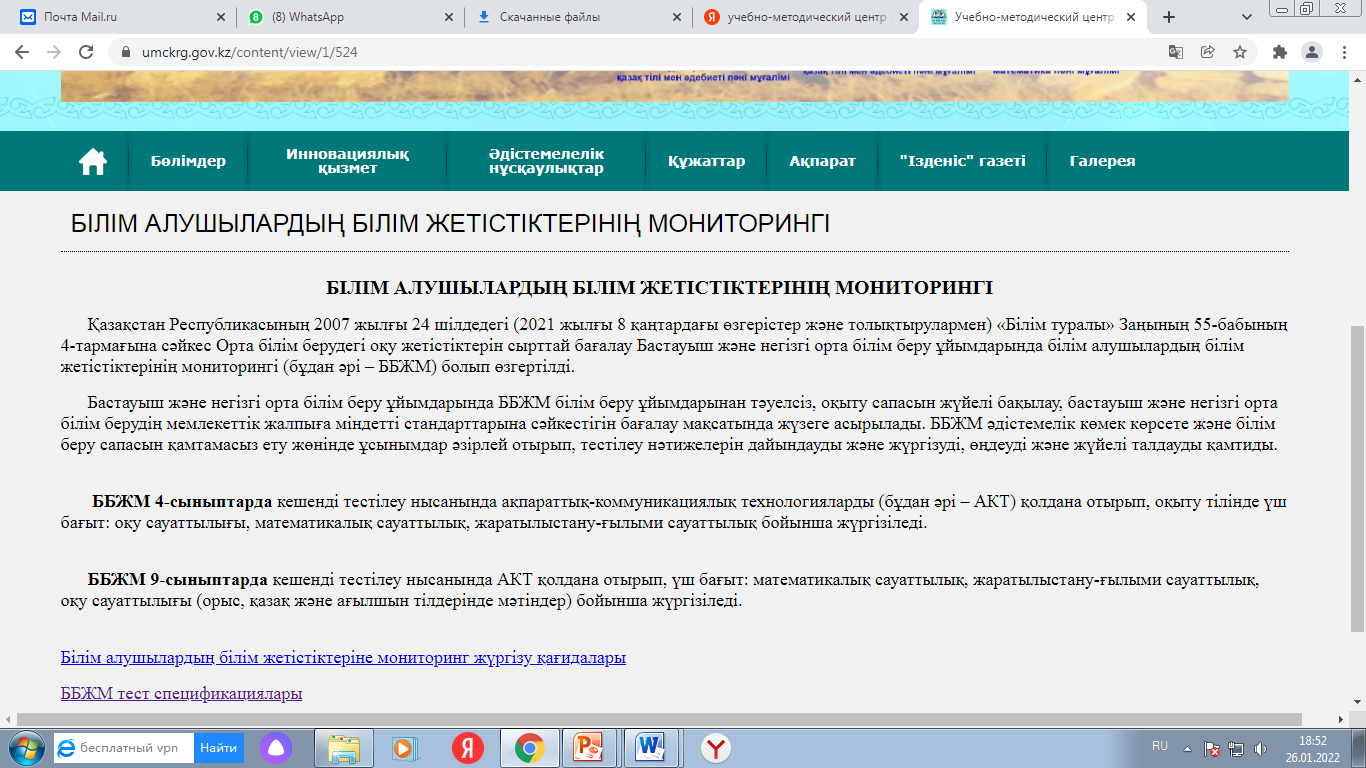 Білім алушылардың білім жетістіктеріне мониторинг жүргізу бойынша Қарағанды облысының білім беру ұйымдарын даярлау жөніндегі іс-шаралар жоспары
Білім беру ұйымдарында ББЖМ өткізу үшін ұйымдарды таңдау алгоритмі
Кері байланыс